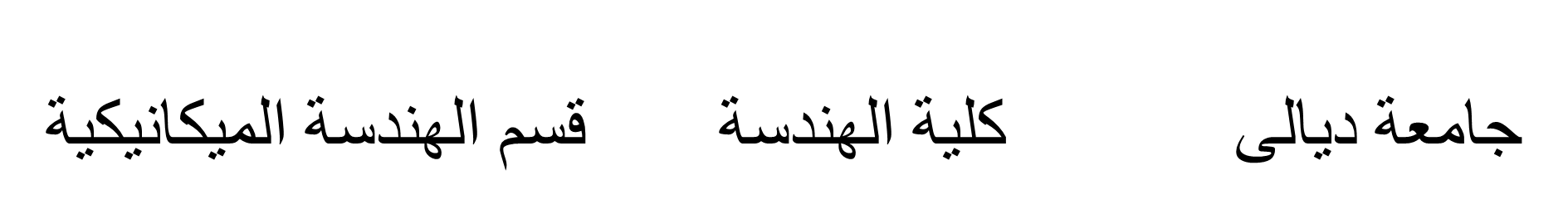 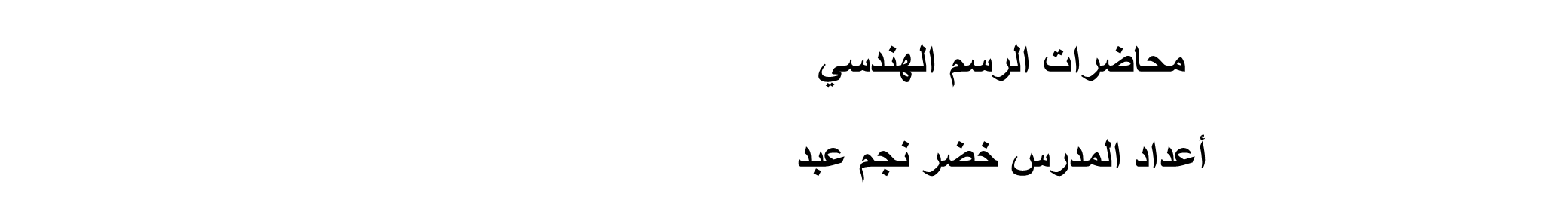 مجمع العنوان(Title Block)
محاضرة (4) مجمع العنوان          اعداد المدرس خضر نجم عبد
1
مجمع العنوان(Title Block)
مجمع العنوان(Title Block)
كل ورقة رسم تحتوي على مجمع عنوان يذكر فيه  البيانات التالية التي لايمكن وضعها مباشرة على الرسم:
اسم المادة
عنوان الرسم
مقياس الرسم
تاريخ الرسم
اسم الطالب
اسم القسم الهندسي
اسم المرحلة
رقم الرسم
واجب صفي /واجب بيتي
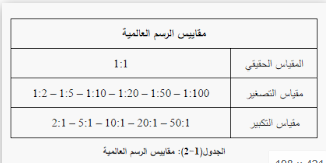 محاضرة (4) مجمع العنوان          اعداد المدرس خضر نجم عبد
2
مجمع العنوان(Title Block)
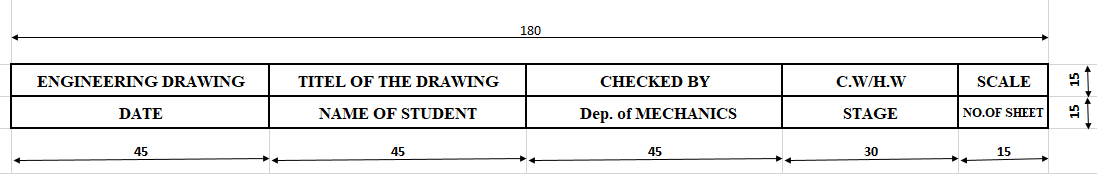 محاضرة (4) مجمع العنوان          اعداد المدرس خضر نجم عبد
3
محاضرة  رقم (4) مجمع العنوان(Title Block)خطوات توزيع الرسوم بالتساوي داخل مساحة الرسم
مثال: وزع الاشكال الهندسية التالية بالتساوي داخل مساحة الرسم:-
1-المربعات B,C A ابعادها 80ملم طول  *80ملم عرض
محاضرة (4) مجمع العنوان          اعداد المدرس خضر نجم عبد
4
مجمع العنوان(Title Block)
خطوات توزيع الرسوم بالتساوي داخل مساحة الرسم
اولا:نحسب ابعاد مساحة الرسم ذات اللون الابيض.
ثانيا: نحسب البعد d ,d1, .
محاضرة (4) مجمع العنوان          اعداد المدرس خضر نجم عبد
5
محاضرة  رقم (4)
X:تمثل البعد الافقي لمساحة الرسم وتحسب حسب الشكل ادناه.
y:تمثل البعد العمودي لمساحة الرسم وتحسب حسب الشكل ادناه
محاضرة (4) مجمع العنوان          اعداد المدرس خضر نجم عبد
6
محاضرة  رقم (4)
d:يمثل البعد الافقي  بين الاطار الداخلي والشكل الهندسي A وبينه وبين الشكل الهندسي B
d1:يمثل البعد العمودي  بين الاطار الداخلي والشكل A وبينه وبين الشكل الهندسي C
تحسب الابعاد اعلاه حسب المعادلات الموجوده في الشكل ادالهندسيناه
محاضرة (4) مجمع العنوان          اعداد المدرس خضر نجم عبد
7
محاضرة  رقم (4)
رسم خطوط عمل عمودية ذات الوان باهته جدا.
محاضرة (4) مجمع العنوان          اعداد المدرس خضر نجم عبد
8
محاضرة  رقم (4)رسم خطوط عمل افقية ذات الوان باهته جدا.
محاضرة (4) مجمع العنوان          اعداد المدرس خضر نجم عبد
9
محاضرة  رقم (4)توزع الاشكال الهندسية حسب مواقعها
محاضرة (4) مجمع العنوان          اعداد المدرس خضر نجم عبد
10